Bài 27:
Nguyên sinh vật
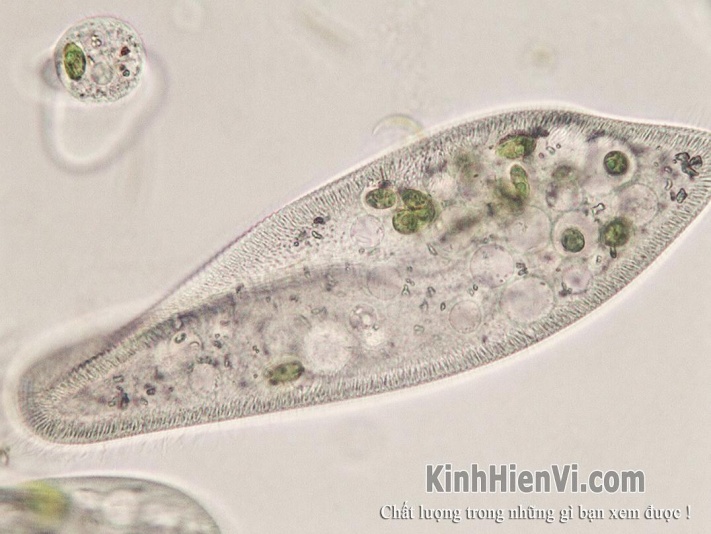 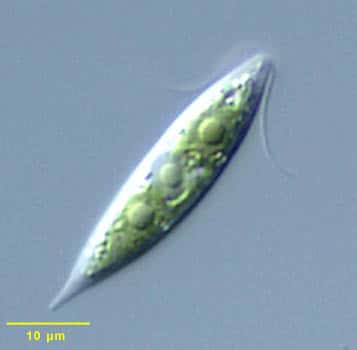 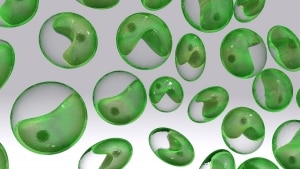 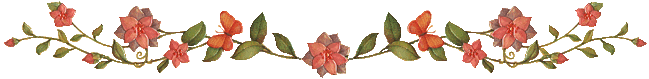 Vi deo về động vật đơn bào có trong giọt nước ao hồ
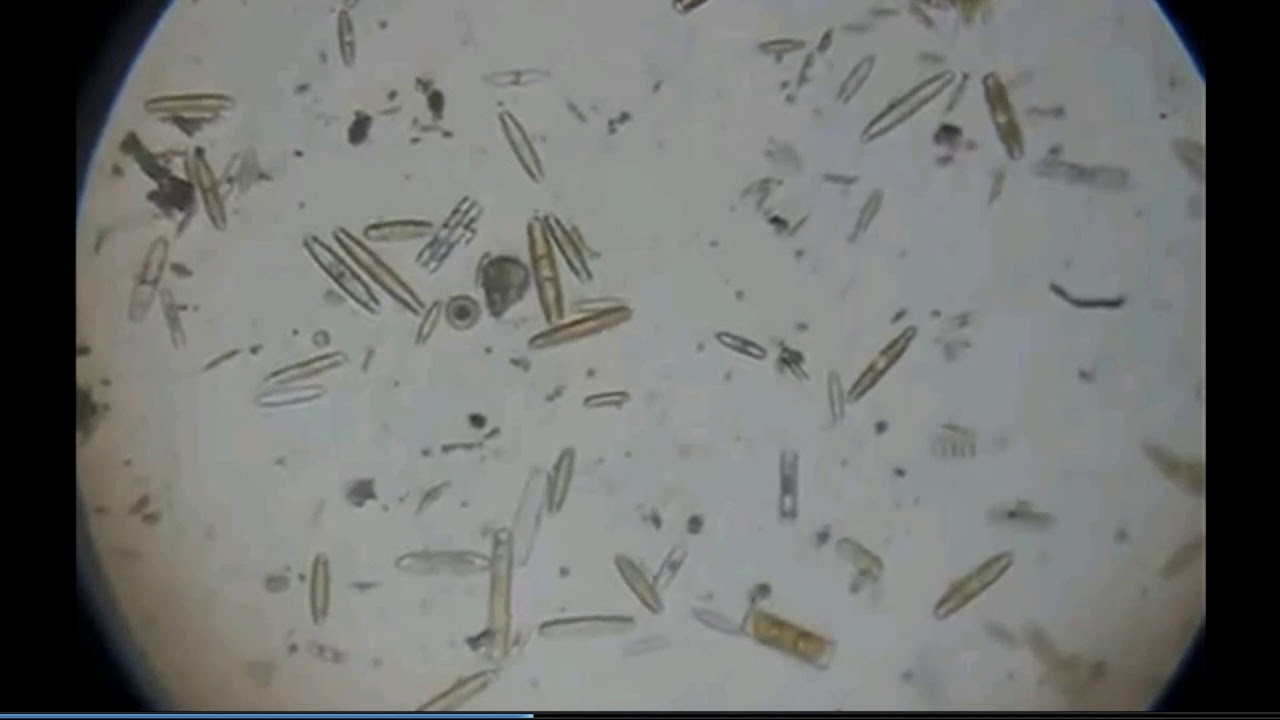 Em đã vẽ cơ thể đơn bào nào khi quan sát một giọt nước ao hồ ở Bài 21? Sinh vật đó có đặc điểm gì?
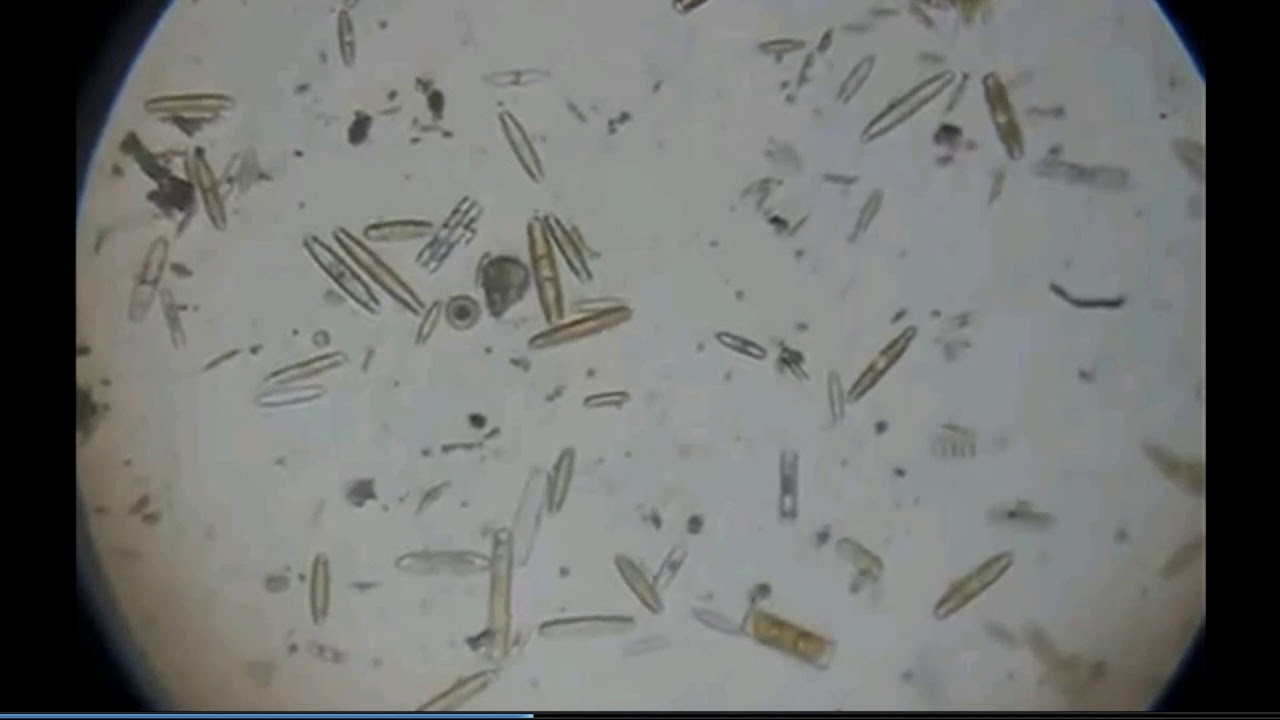 1
2
3
4
Bài 27:
Nguyên sinh vật
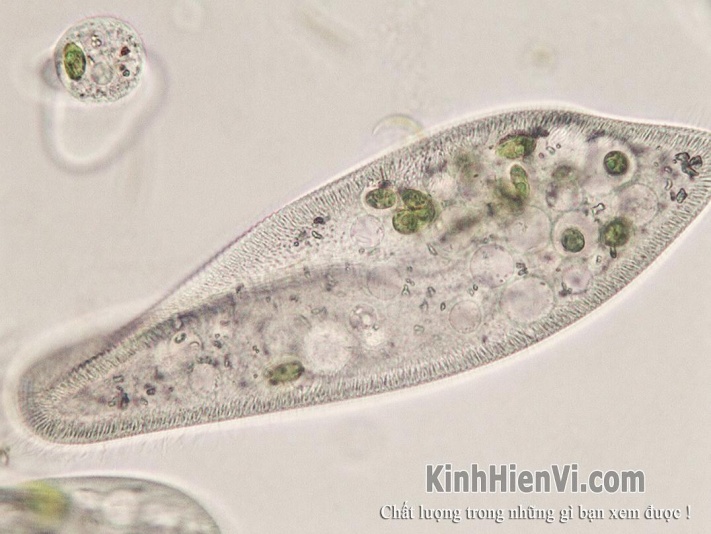 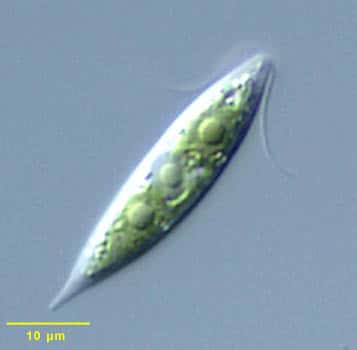 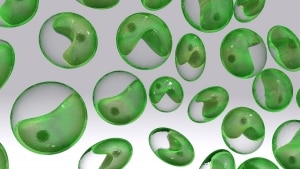 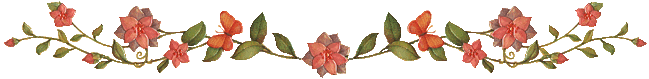 Quan sát hình ảnh các nguyên sinh vật. Thảo luận nhóm hoàn thành thông tin phiếu học tập số 1
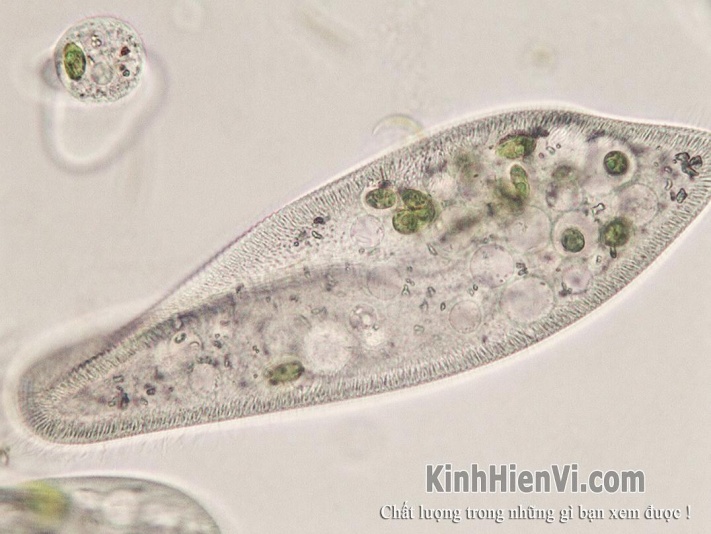 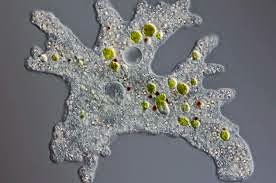 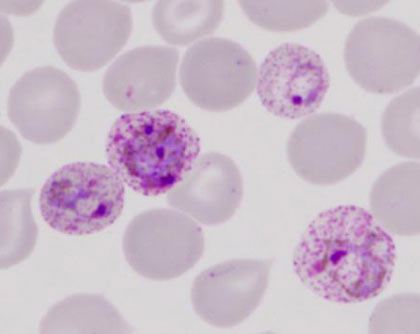 Trùng giày
Trùng biến hình
Trùng sốt rét
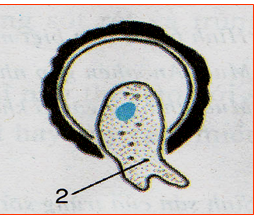 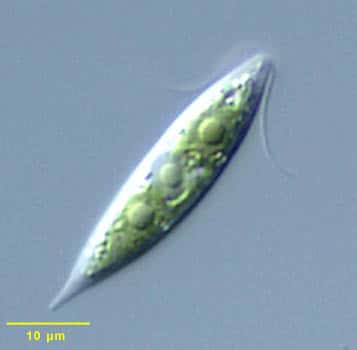 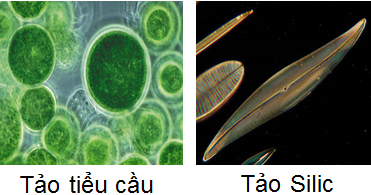 Trùng roi xanh
Trùng kiết lị
Phiếu học tập số 1: Chọn các từ “sinh vật, tế bào, phân bố, Nguyên sinh”.
Nguyên sinh vật có cơ thể cấu tạo chỉ gồm một (1)………..Chúng xuất hiện sớm nhất trên hành tinh của chúng ta. Nguyên sinh vật(2)………..ở khắp nơi: trong đất, trong nước, trong không khí và đặc biệt trên cơ thể (3)….…..khác. Nguyên sinh vật thuộc giới(4)………..
HOẠT ĐỘNG NHÓM
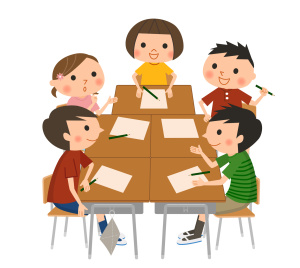 5
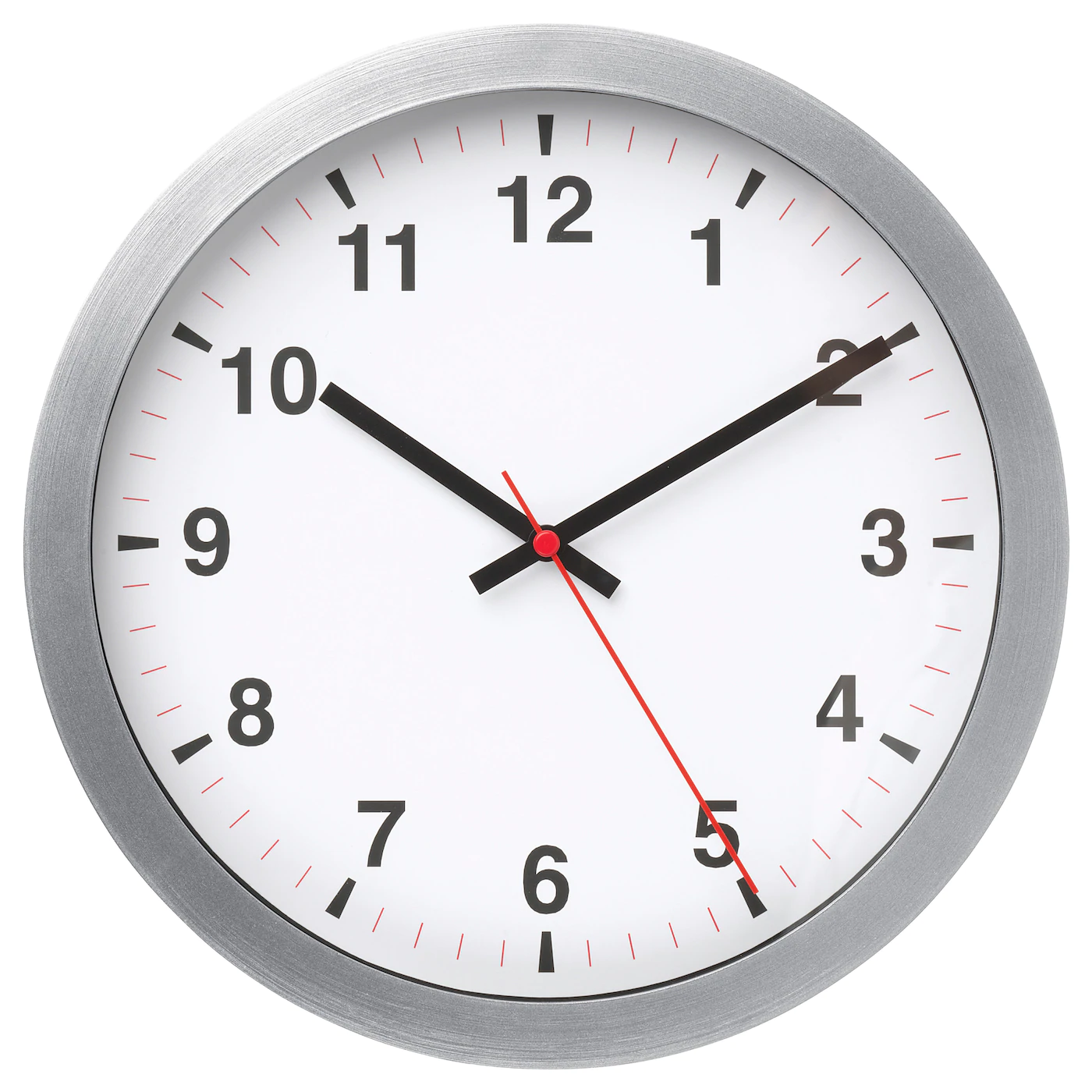 Phiếu học tập số 1: Chọn các từ “sinh vật, tế bào, phân bố, Nguyên sinh”.
Nguyên sinh vật có cơ thể cấu tạo chỉ gồm một (1)………..Chúng xuất hiện sớm nhất trên hành tinh của chúng ta. Nguyên sinh vật(2)………..ở khắp nơi: trong đất, trong nước, trong không khí và đặc biệt trên cơ thể (3)….………khác. Nguyên sinh vật thuộc giới(4)………..
sinh vật
Nguyên sinh
phân bố
tế bào
Là nhóm sinh vật có cấu tạo tế bào nhân thực.
Nơi sống: ở nước, không khí, trong đất và kí sinh trên cơ thể sinh vật khác.
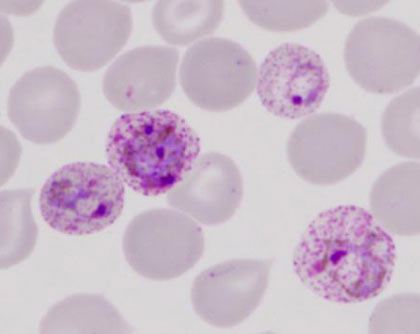 VD: Ở nước
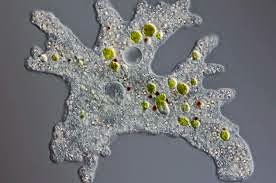 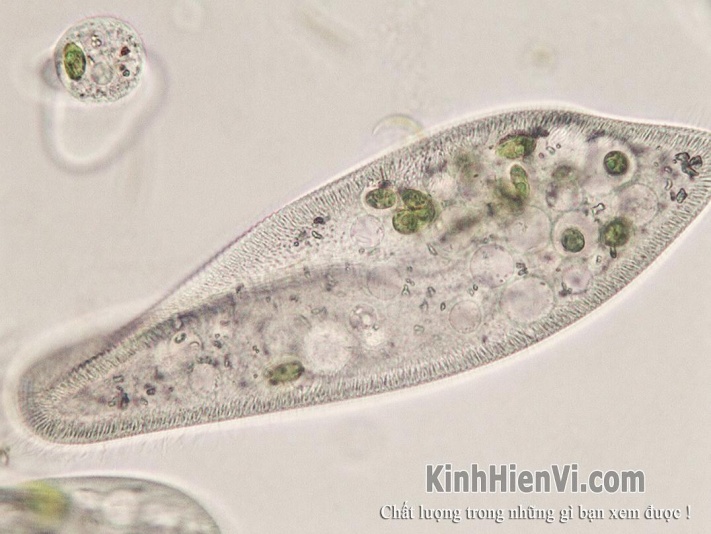 Trùng sốt rét
Trùng biến hình
Kí sinh
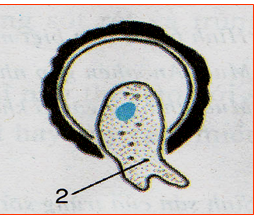 Trùng giày
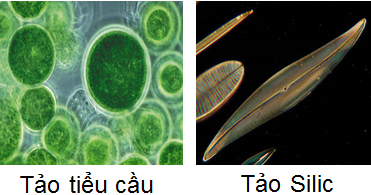 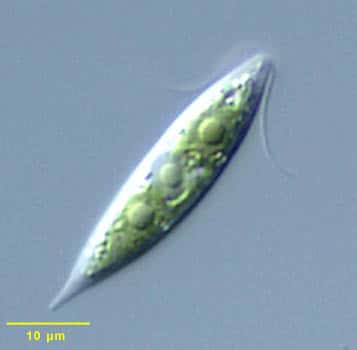 Trùng roi xanh
Trùng kiết lị
Nguyên sinh vật có hình dạng như thế nào? Cho ví dụ?
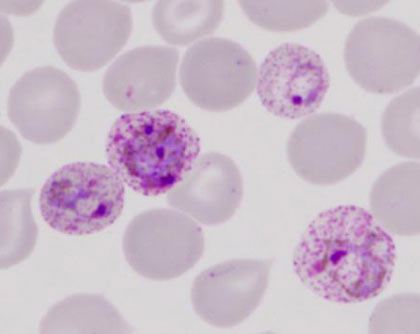 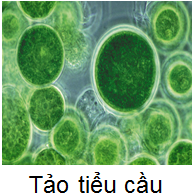 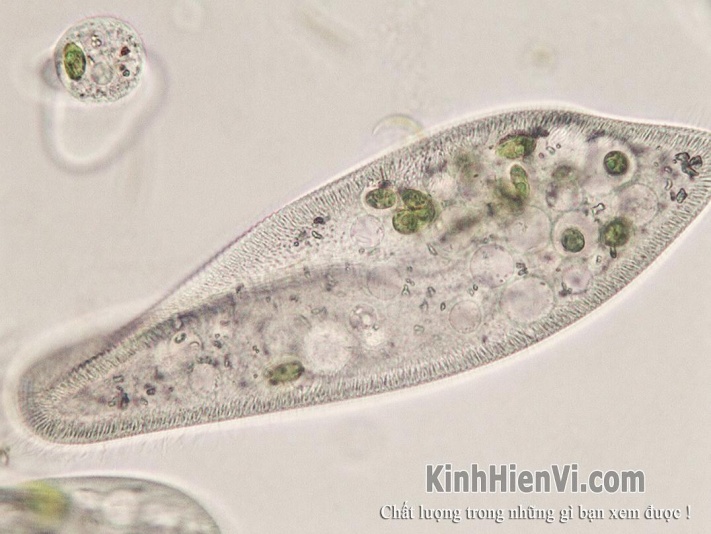 Trùng sốt rét
Hình giày
Trùng giày
Hình cầu
Hình dạng
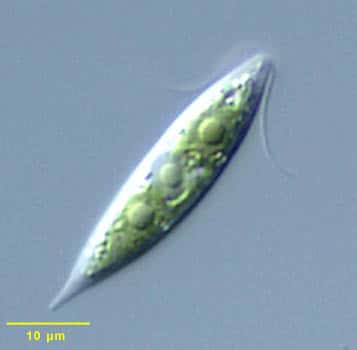 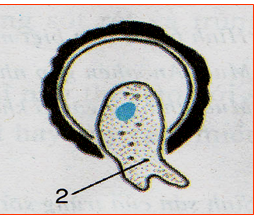 Không có hình dạng nhất định
Hình thoi
Trùng roi xanh
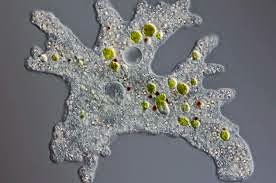 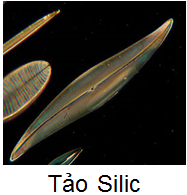 Trùng kiết lị
Trùng biến hình
Thảo luận nhóm đôi chú thích tên cho các nguyên sinh vật quan sát trong giọt nước ao hồ.
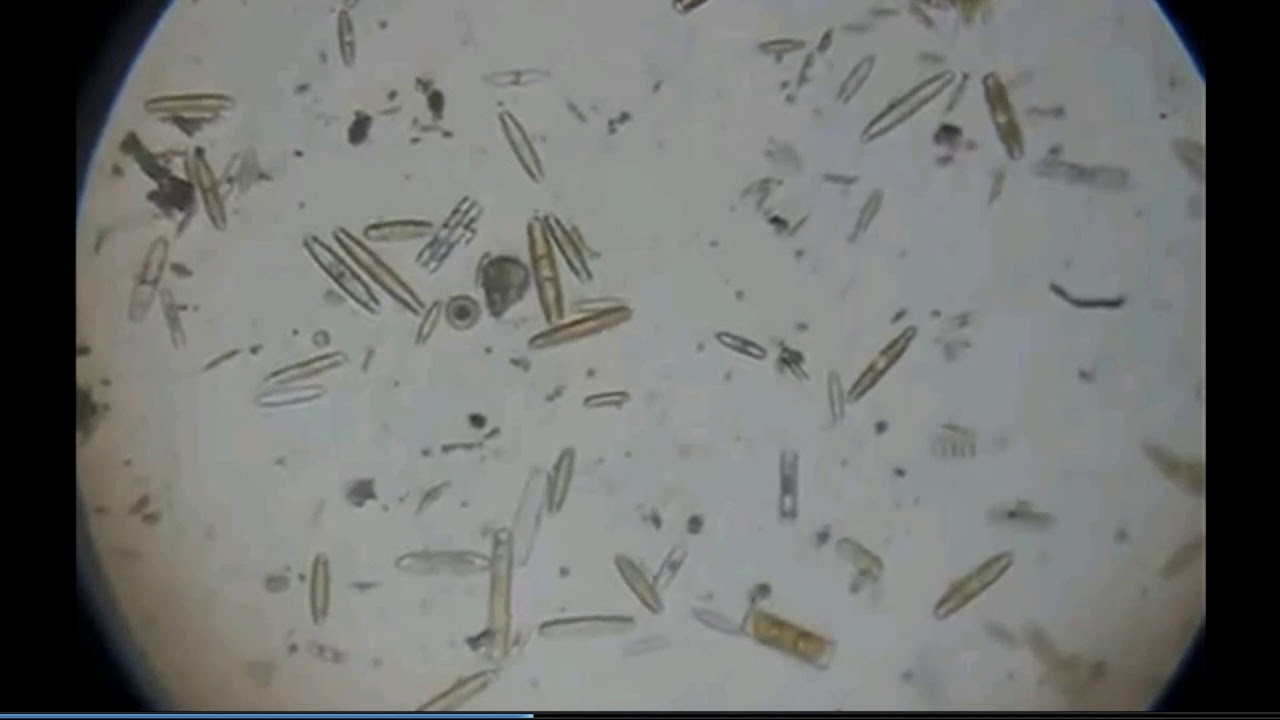 1
2
3
4
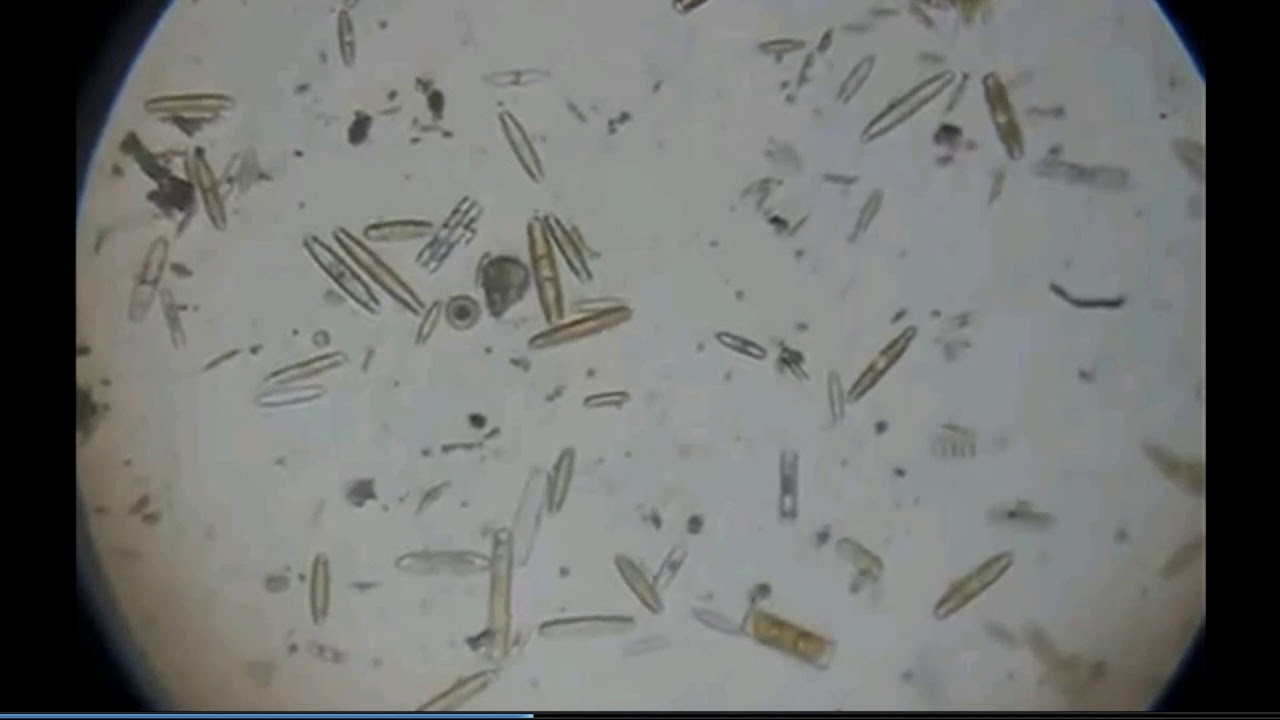 1.Trùng roi xanh
2. Tảo tiểu cầu
3
4. Trùng giày
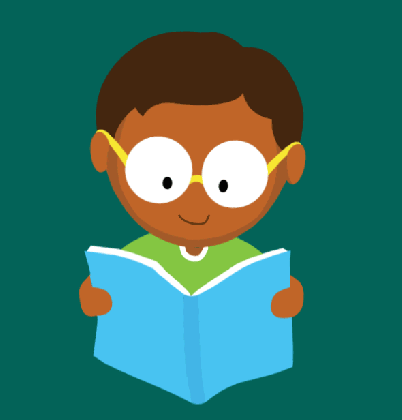 Hoạt động cá nhân
Cá nhân điền chú thích cấu tạo của trùng giày, tảo lục đơn bào theo hình 27.2 – SGK/120.
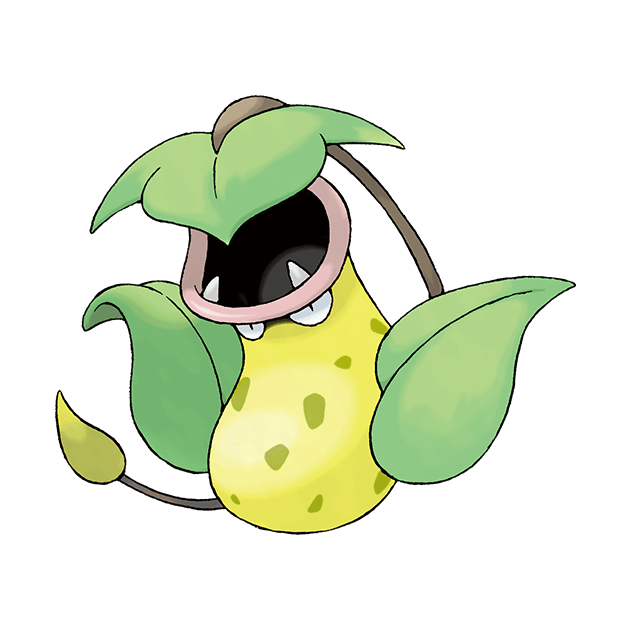 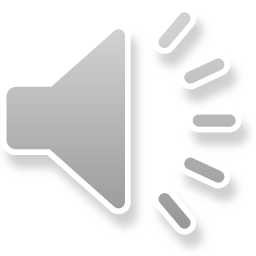 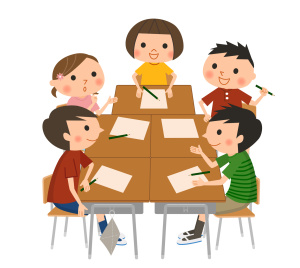 HOẠT ĐỘNG NHÓM
Thảo luận, thống nhất điền chú thích cấu tạo trùng giày và tảo lục đơn bào trong thời gian 3 phút.
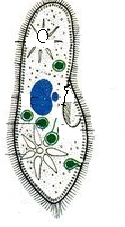 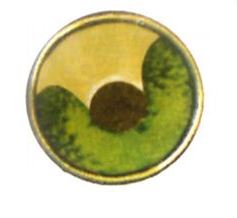 (1)
(2)
(2)
(3)
(3)
(4)
(1)
b) Tảo lục đơn bào
a) Trùng giày
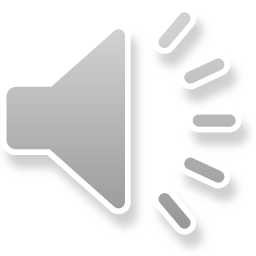 (1)
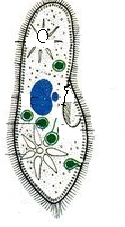 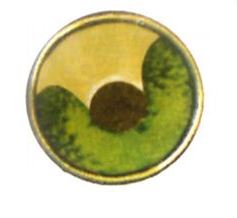 (2)
(2)
(3)
Ghi chú: 
1. Màng  tế bào. 
2. Chất tế bào
3. Nhân
4. Diệp lục
(3)
(4)
(1)
b) Tảo lục đơn bào
a) Trùng giày
Hãy cho biết những nguyên sinh vật nào có khă năng quang hợp? Tại sao.
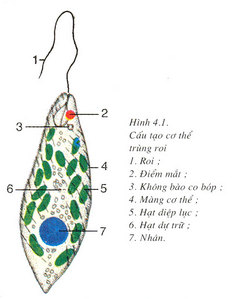 (1)
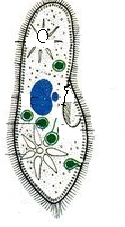 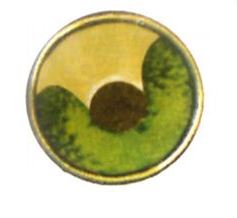 (2)
(2)
(Diệp lục)
(3)
(3)
(Diệp lục)
(1)
Ghi chú: 
1. Màng  tế bào.
2. Chất tế bào
3. Nhân
4. Diệp lục
b) Tảo lục đơn bào
a) Trùng giày
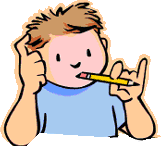 Em có biết?
1. Trùng roi xanh có cấu tạo phù hợp với đời sống tự do trong nước. Trùng roi xanh di chuyển bằng roi bơi,  hình thức dinh dưỡng là dị dưỡng hoặc tự dưỡng.
2. Trùng biến hình chúng cấu tạo cơ thể thể phù hợp với đời sống tự do trong nước. Chúng dùng chân giả để di chuyển và bắt mồi.
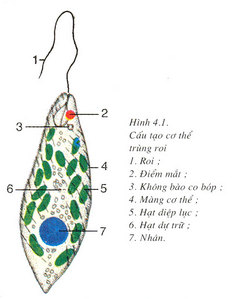 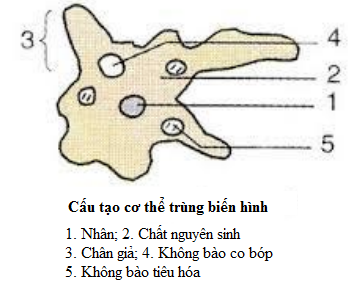 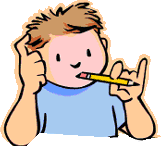 Em có biết?
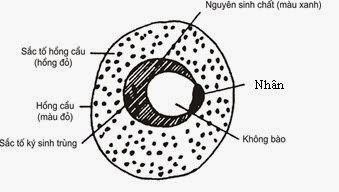 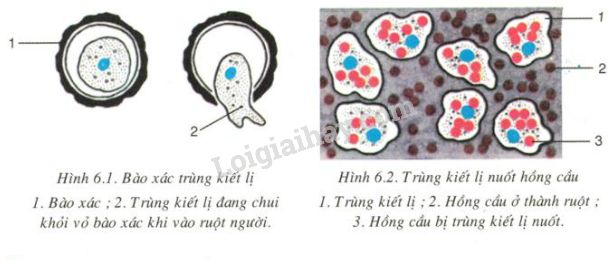 Kí sinh trùng sốt rét trong hồng cầu
Bài tập về nhà: 
* Nội dung :  + Nhóm 1, 2, 3 tìm hiểu về nguyên nhân, biểu hiện, con đường lây truyền và biện pháp phòng chống bệnh sốt rét.
	            + Nhóm 4, 5, 6 tìm hiểu về nguyên nhân, biểu hiện, con đường lây truyền và biện pháp phòng chống bệnh kiết lị.
* Hình thức: Trình bày dưới dạng sơ đồ tư duy, sơ đồ cây, bảng…vào giấy A0 hoặc bài powerpoint.
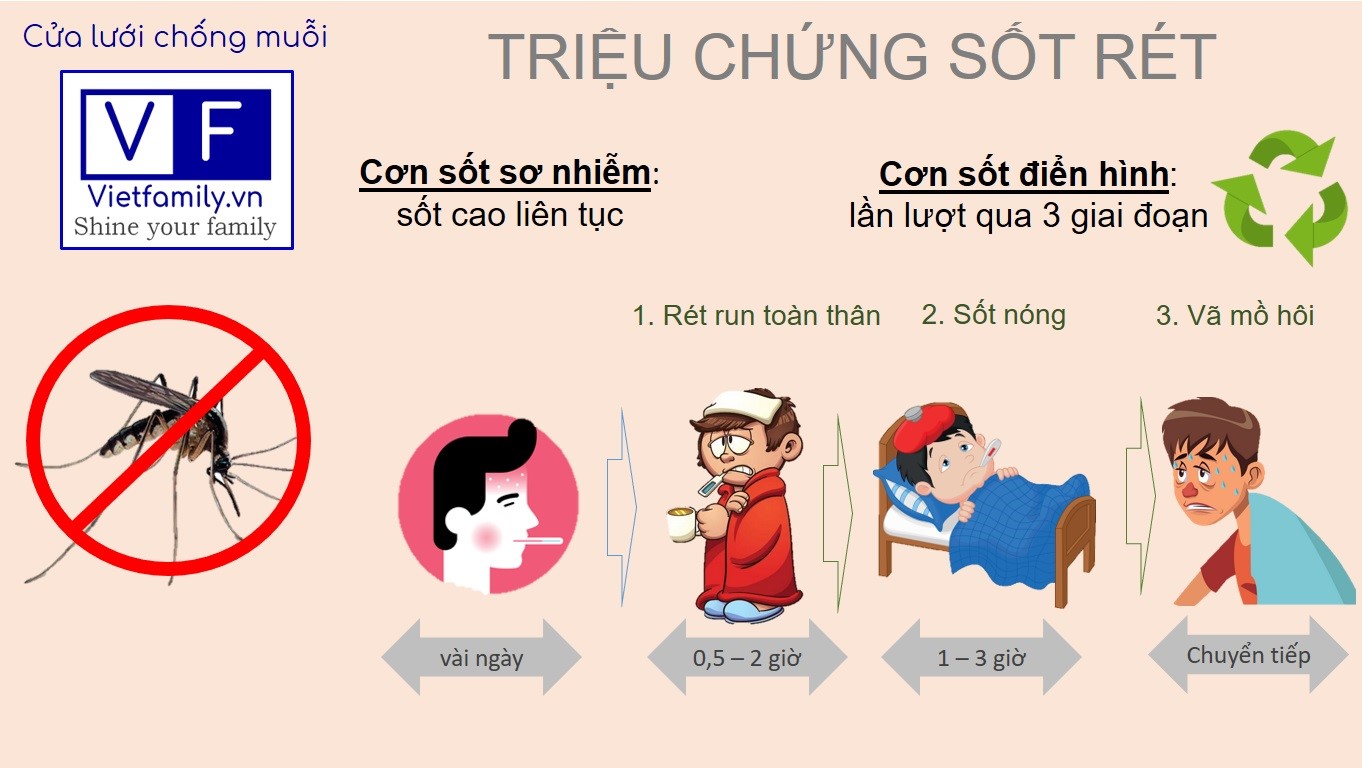 Triệu chứng của bệnh kiết li
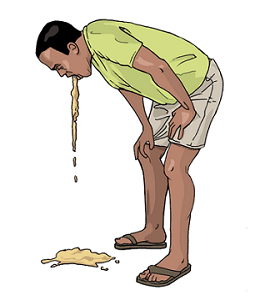 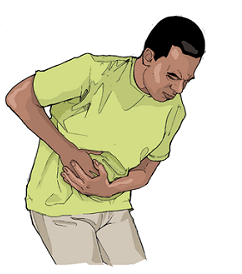 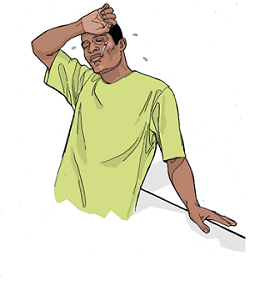 Đau bụng
Sốt
nôn mửa
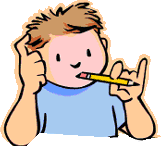 Em có biết?
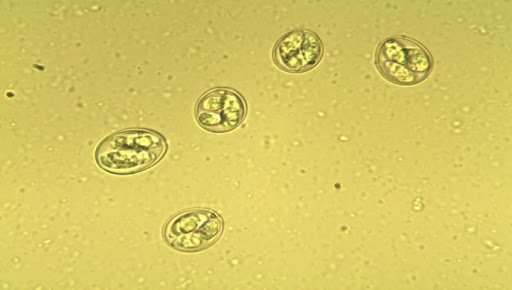 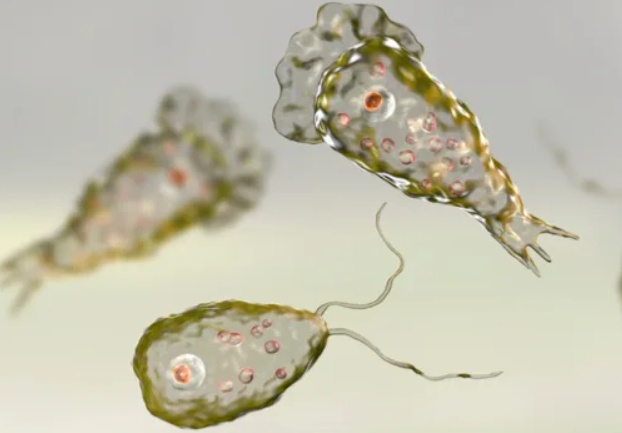 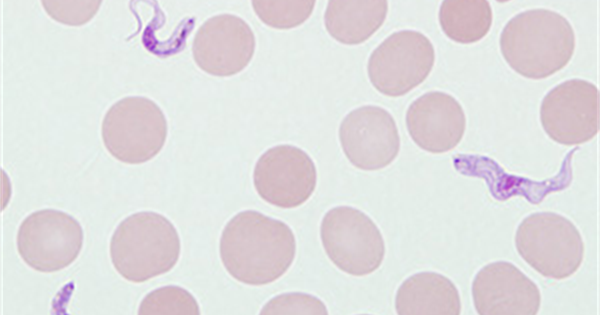 Trùng cầu gây bệnh 
ở gà
Trùng roi gây bệnh ngủ ở người
Amip ăn não
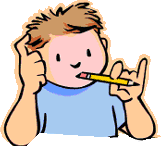 Em có biết?
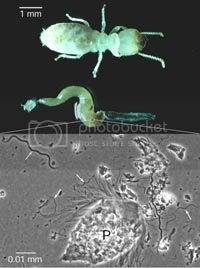 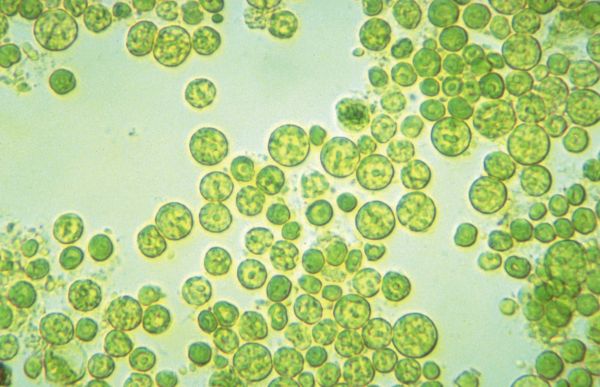 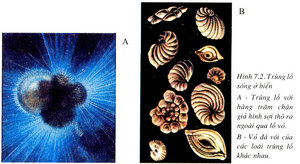 Trùng roi kí sinh trong ruột mối
Tảo lục đơn bào
Bài tập 1: Hoàn thành nội dung của bảng sau bằng cách điền kí hiệu và các cụm từ gợi ý sao cho phù hợp
Bài tập 1: Hoàn thành nội dung của bảng sau bằng cách điền kí hiệu và các cụm từ gợi ý sao cho phù hợp
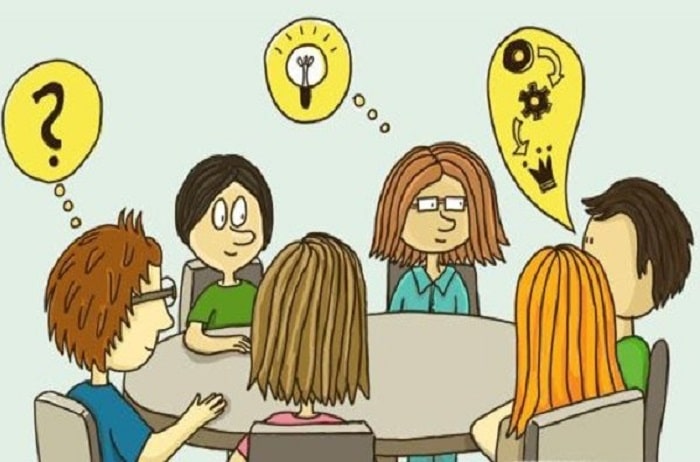 Hoạt động nhóm
Thảo luận nhóm và thống nhất hoàn thành bài tập 2 trong thời gian 5 phút:
        +Nhóm 1, 2, 3: Vẽ sơ đồ thể hiện con đường truyền bệnh sốt rét và biện pháp phòng chống.
       +  Nhóm 4, 5, 6: Vẽ sơ đồ thể hiện con đường truyền bệnh kiết lị và biện pháp phòng chống.
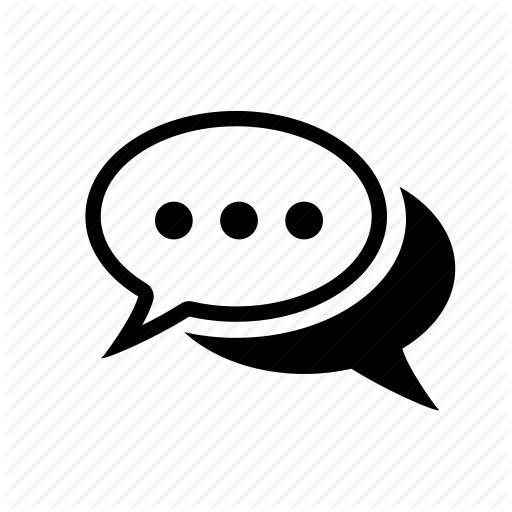 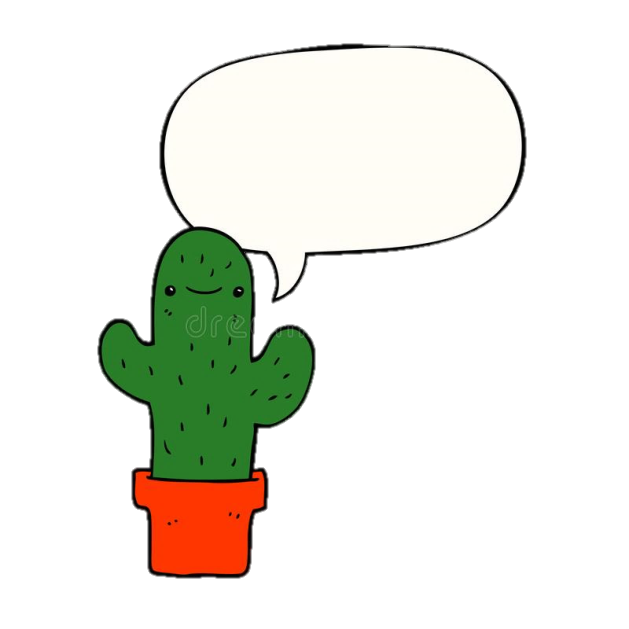 ... ...
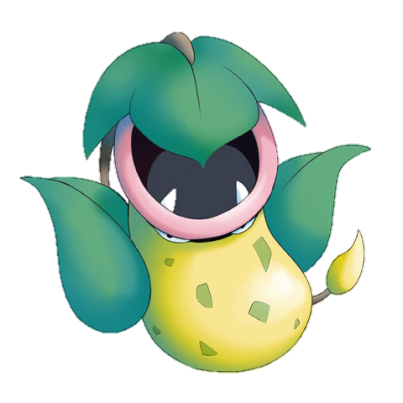 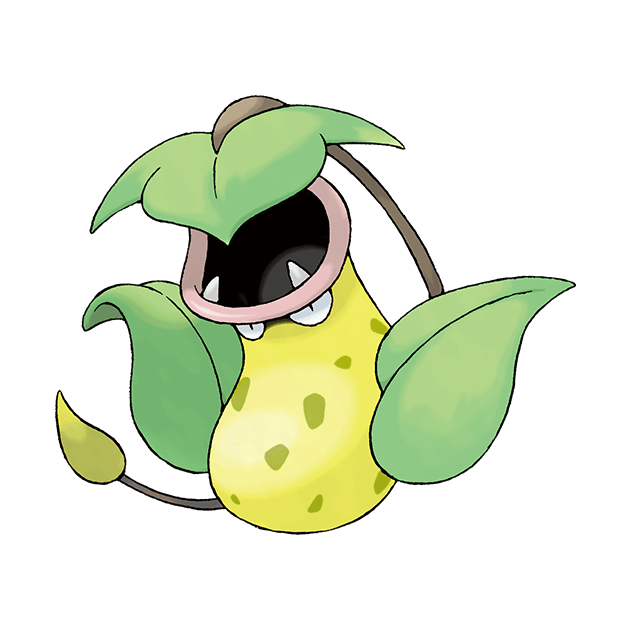 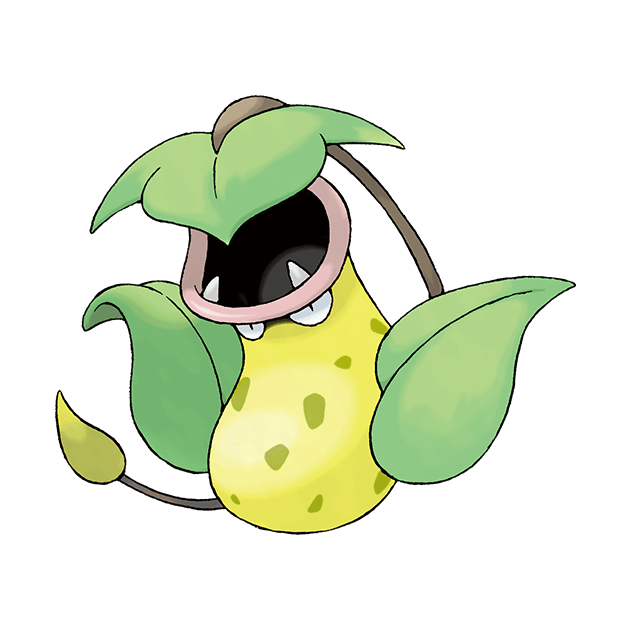 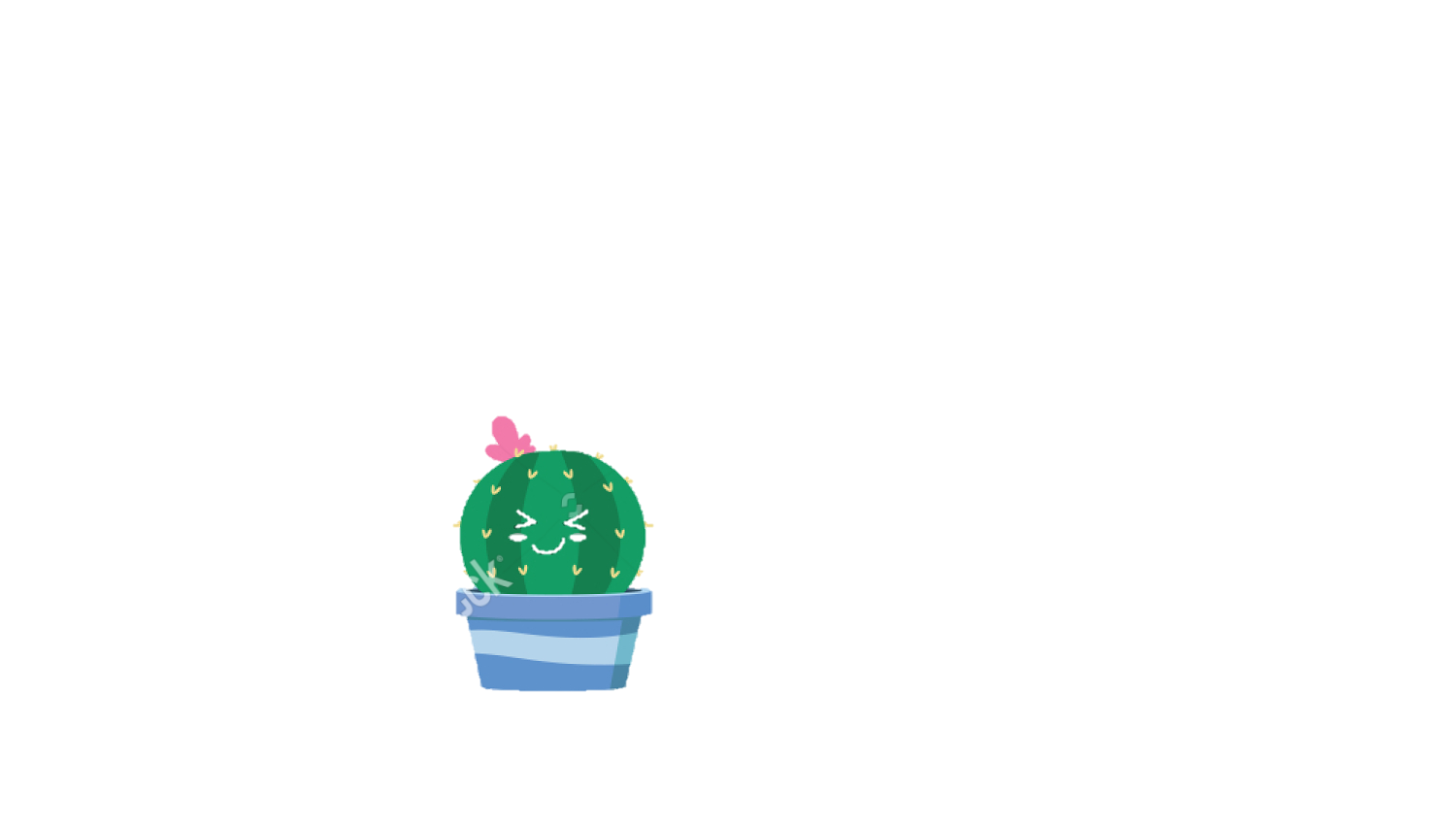 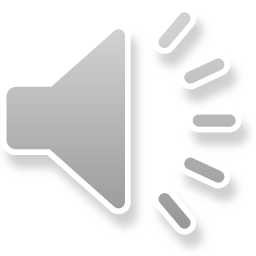 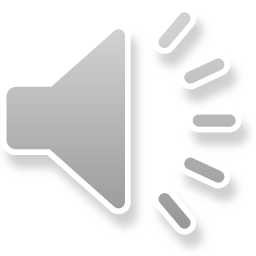 con đường truyền bệnh sốt rét
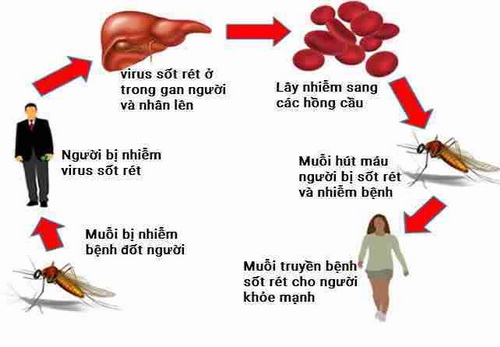 Con đường truyền bệnh kiết lị
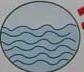 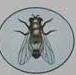 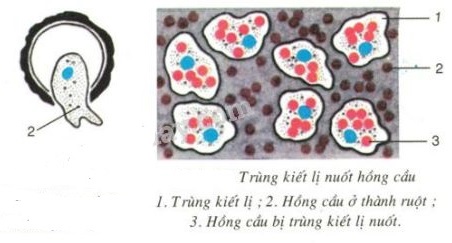 Thông qua nguồn thức ăn, nước uống không vệ sinh
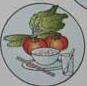 2. Trùng kiết lị đang chui ra khỏi bào xác khi vào ruột người
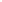 Bào xác trùng kiết lị theo phân ra ngoài
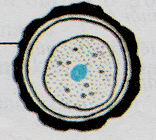 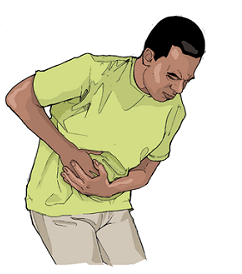 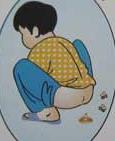 Người bị mắc bệnh kiết lị
Biện pháp phòng , tránh
Bệnh sốt rét
Bệnh kiết lị
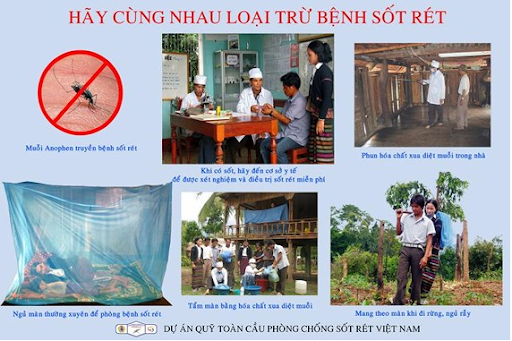 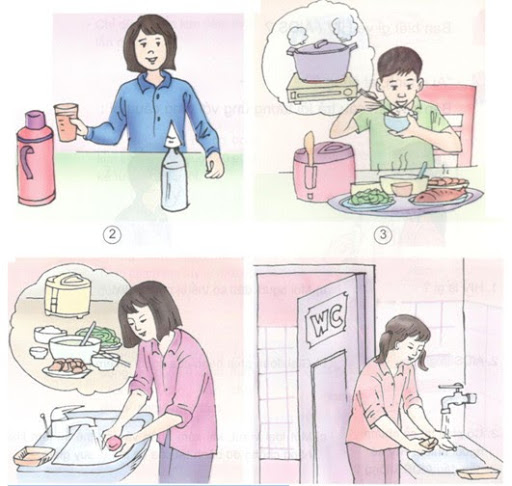 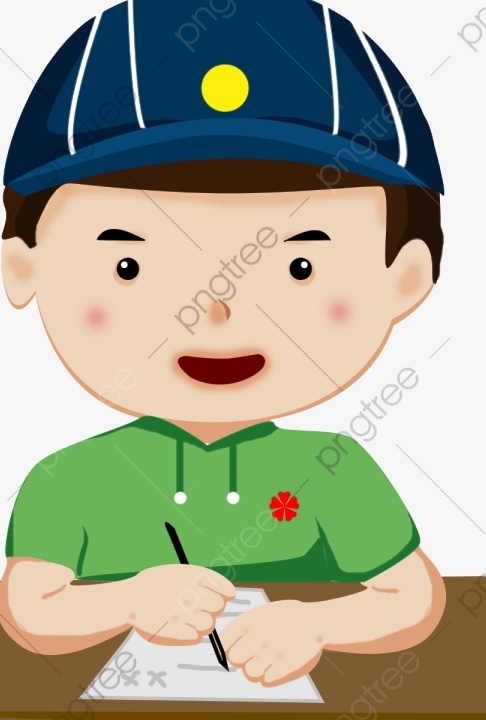 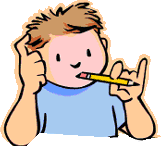 Khi thực hiện vệ sinh an toàn thức phẩm như: ăn chín, uống sôi, rửa các rau, quả trước khi ăn, bảo quản thực phẩm đúng cách hay rửa tay sạch sẽ trước khi ăn và sau khi đi vệ sinh …sẽ góp phần phòng trống bệnh kiết lị. Em hãy viết một bài tuyên truyền bạn bè và người thân trong gia đình về lợi ích của việc thực hiện an toàn vệ sinh thực phẩm, vệ sinh cá nhân.
Vẽ và điền chú thích cấu tạo một loại  nguyên sinh vật mà em đã được học.
Hướng dẫn về nhà
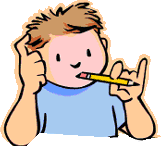 Cá nhân: Tìm hiểu và gọi tên một số loại nấm ăn được và nấm độc, gây bệnh.
Các nhóm tìm hiểu về quy trình trồng nấm rơm giải thích một số khâu trong kĩ thuật trồng nấm như: Nguyên liệu, ví trí trồng…
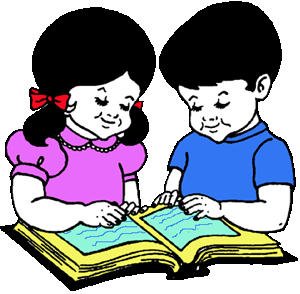 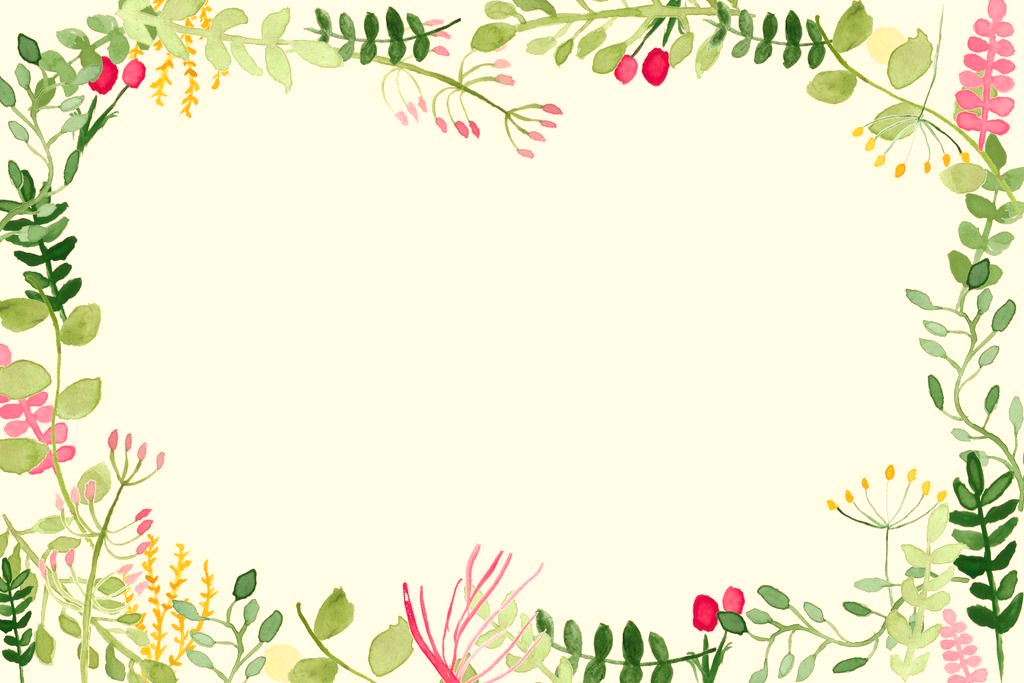 Thanks for watching